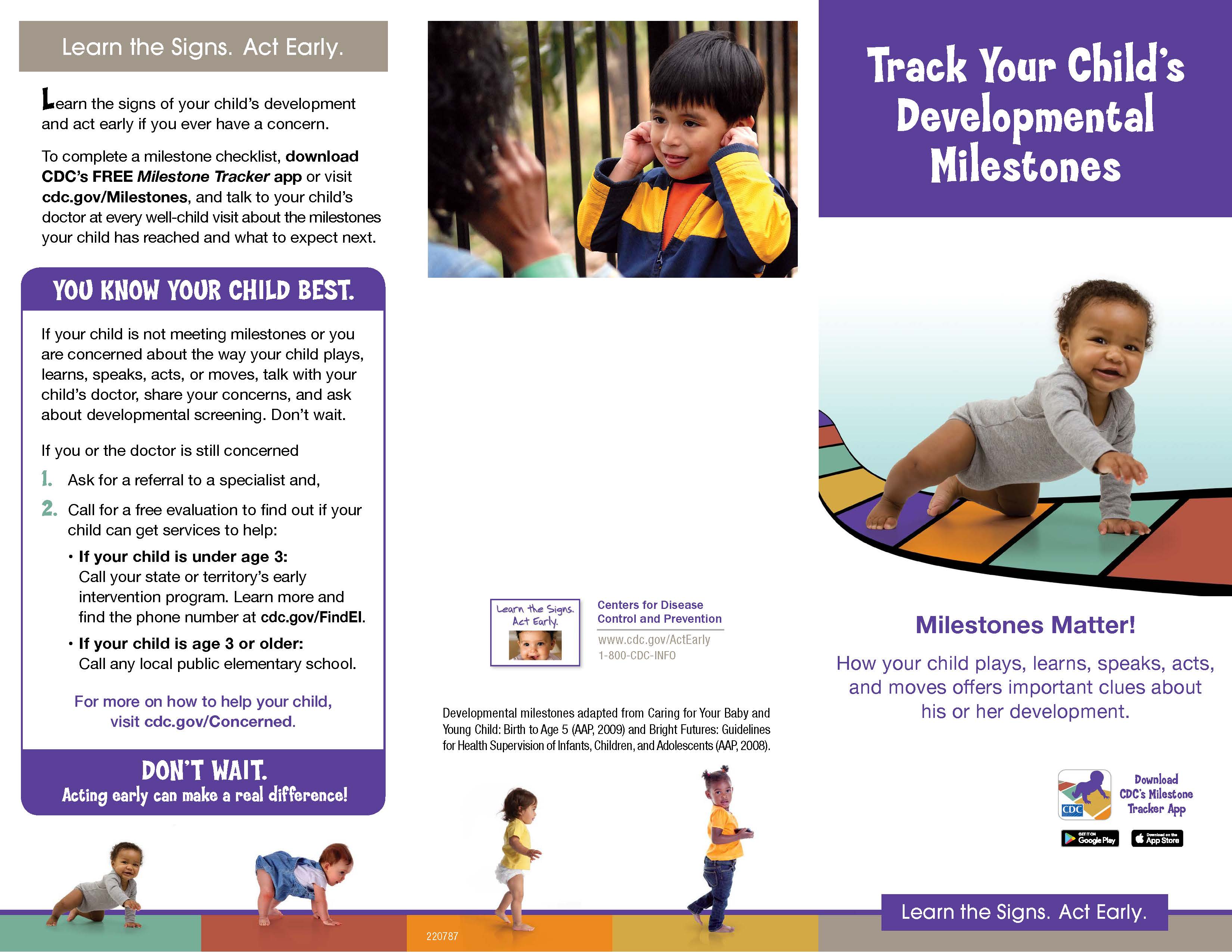 For more information about your child’s development and what to do if you have a concern, visit: 



OR CALL: 



to get help finding resources in your area.
Insert URL
Insert PHONE NUMBER
Insert Logo(s)
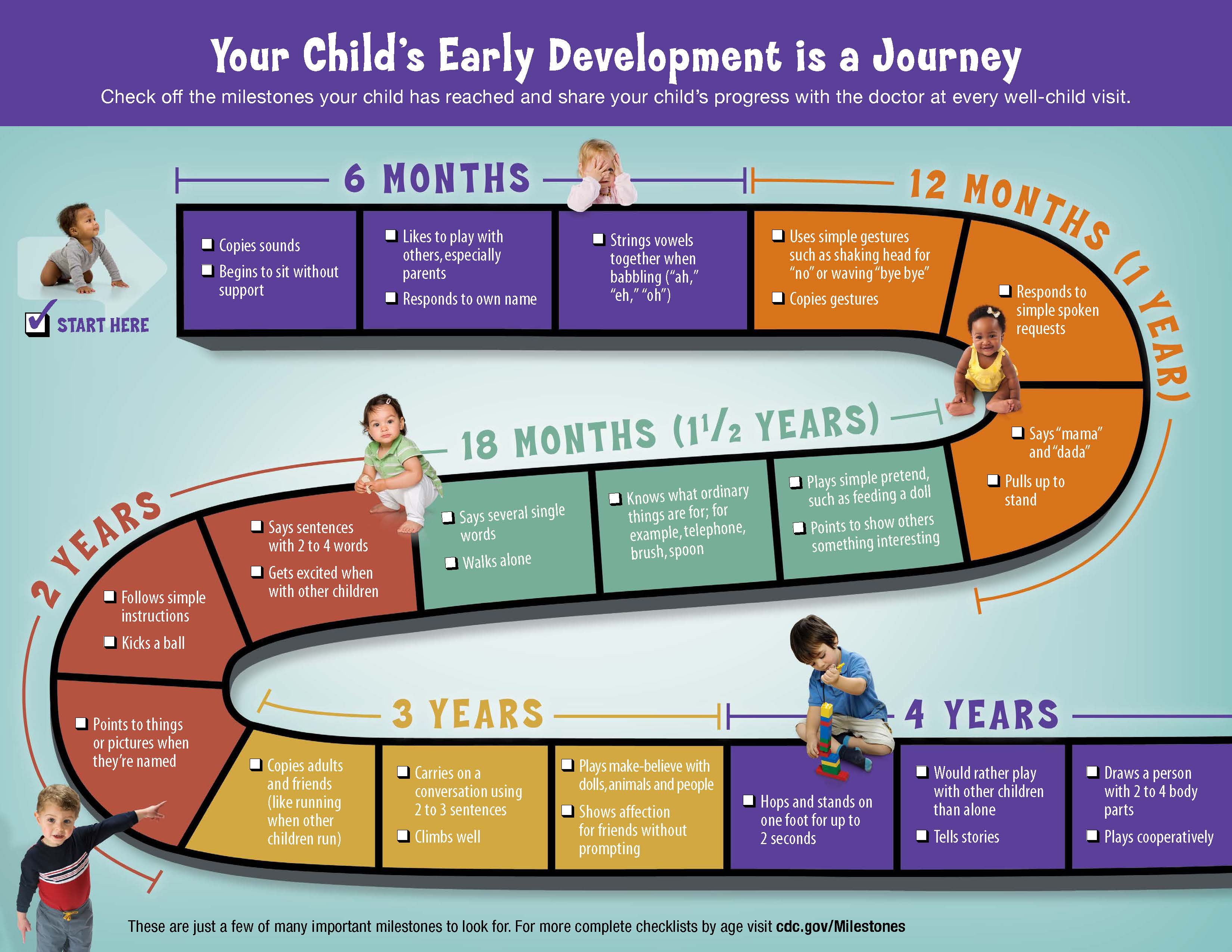 or call INSERT PHONE.